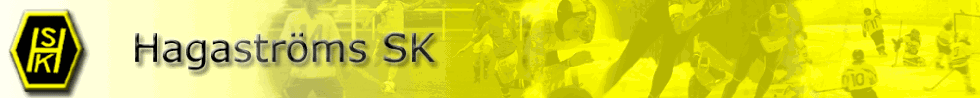 Välkommen

Föräldramöte 
Pojkar 2013

2025
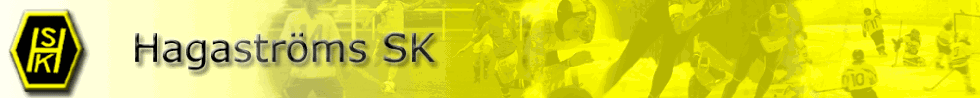 SPELARTRUPPEN

Alfred Rauden
Charlie Sundberg
Edvin Ericsson
Elias Emtås Omar
Elias Gauffin
Henry Norlin	
Kalle Thunman
Kevin Lindström	
Ludwig Erblad	
Melker Dahlqvist	
Melvin Hahne
Milo Garberg
Olle Hedberg	
Sam Tolvtin	
Svante Karlsson
Svante Pierre
Tiger Hellman
Ture Söderberg
Åke Tjerngren
LEDARE


Björn Ericsson
Daniel Norlin
Henrik Dahlqvist
Johan Ahtinen
Lotta Tolvtin
Viktoria Wassgren Emtås
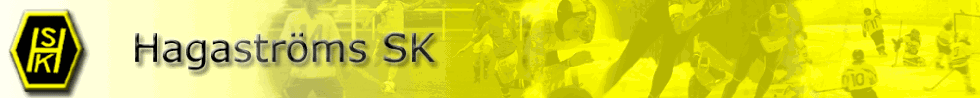 Träning
Fysträning på måndagar kl. 19 på IP

Träning på Nynäs på fredagar kl. 17

Önskemål om träning på måndagar och onsdagar när IP öppnar 
30 min uppvärmning/fys 
60 min fotboll
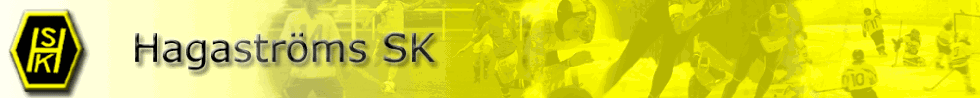 Matcher

10 maj Sandvikens IF (borta)
18 maj Skutskär (hemma)
24 maj Gefle City FC (borta)
28 maj Brynäs IF (hemma)
7 juni IK Sätra (borta)
14 juni Strömsbro IF (hemma)
28 juni IK Huge (borta)
9 augusti Gävle GIK (borta)
16 augusti Hille IF (hemma)
23 augusti Gefle IF (borta)
30 augusti IK Huge (hemma)
6 september Gefle IF (borta)
13 september Valbo FF (hemma)
20 september Valbo FF (borta)
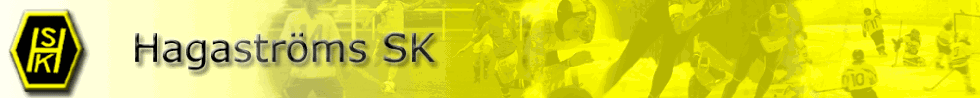 Åtaganden i samband med matcher

Tvätt av matchkläder

Fikavagn

Bollkastning 

Matchvärd
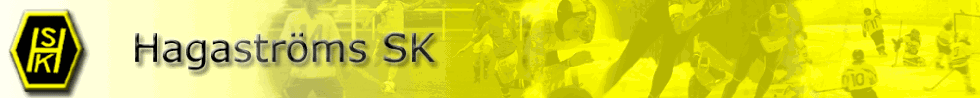 Kallelser

Svara på kallelserna till träningarna och matcherna

Ange orsak till frånvaro från träning

Intresseanmälan till match. Sista dag för intresseanmälan är måndagen innan match

13 spelare tas ut till varje match

Säg till i god tid vid planerad frånvaro från match
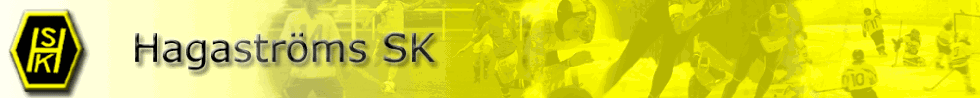 Arbetsinsats för föreningen
Jordutkörning 27 april
1-2 bilar med släp och 5-6 personer

Midsommarfirande på IP
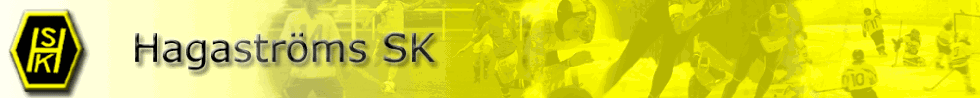 Spelarnas ord

Förhållningsregler

Lyssna på tränarna
Inga elaka kommentarer
Snälla kommentarer
Fokus 
Göra sitt bästa
Komma i tid
Respektera varandra
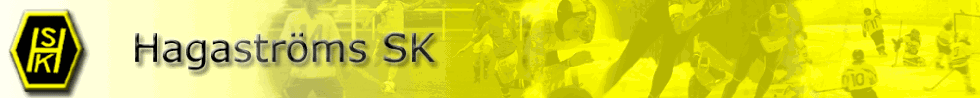 Spelarnas ord

Förväntningar

Mer tid till match på träning
Rullande positioner
Tränarna ska säga till när det behövs men inte i onödan
1v1 och 2v2 övningar
Spelarna ska få ge förslag på övningar
Träna på fasta situationer
Löpträning/konditionsträning
Publiken ska heja
Tips från föräldrarna ska komma efter matchen
Det ska vara ordning i publiken
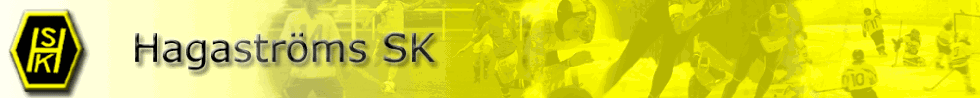 Spelarnas ord

Önskemål inför säsongen

Åka på cup
Åka buss
Gå på badhus tillsammans
Gå på Gröna Lund tillsammans
Gemensam dusch
Chatt
Musik i omklädningsrummet
Instagramkonto
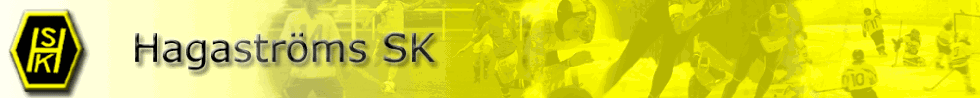 Ledarnas ord

Förväntningar på spelarna

Förväntningar på föräldrarna
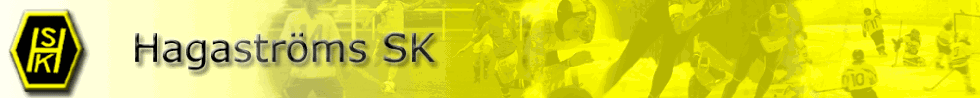 Aktiviteter

Cup

Lagkassa

Andra aktiviteter
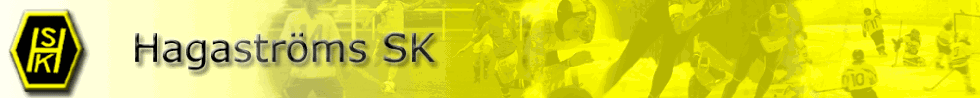 Frågor?